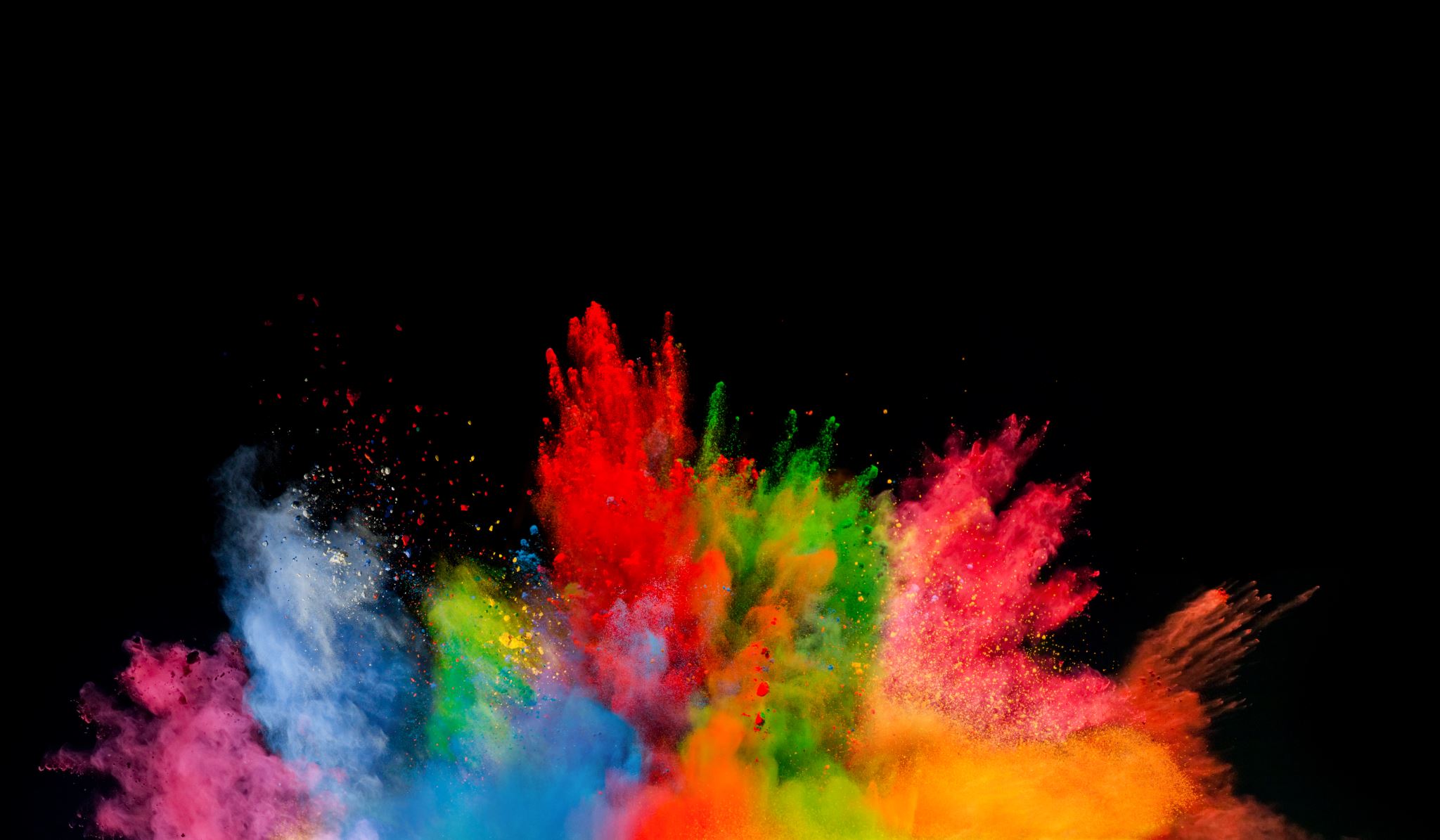 Att utveckla strategier för att förklara ord
Instruktioner
Arbeta i grupper på 2-4 personer
Varje grupp har aderton ord framför sig
En person i gruppen tänker på ett av orden och förklarar det – men utan att nämna själva ordet
De övriga i gruppen gissar vilket ord det gäller. När någon gissar rätt stryks ordet och nästa person fortsätter med ett annat ord.
Den grupp som snabbast har gissat rätt på alla ord vinner.
Sortering 2
Solenergi 3
Återvinna IV
Konsumera I
Loppmarknad 3
Slänga II
Utveckla I
Klimatuppvärmning 2
Erfarenhet
Plast 3
Bioavfall 5
Närbutik 3
Förnybar,förnybara
Skräp 5
Slit- och slängkultur
Kollektiv trafik
Naturresurs 3
Resultat
Diskussion
Vilka strategier använde ni för att förklara orden?
Hur gick ni tillväga?
Gav ni synonymer?
Gjorde ni omskrivningar?
Förklarade ni med kroppspråk?
Gav ni exempel?
Var några strategier mer effektiva än andra?